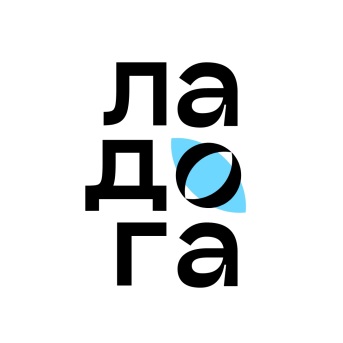 Молодежный образовательный форум Северо-Западного федерального округа «Ладога»
Направление практики : финансовое просвещение детей и молодежи
Наименование субъекта : Ленинградская область
Автор практики: Комитет по молодежной политике Ленинградской области  
Белорусцева Анастасия Дмитриевна, belorustseva_ad@mail.ru
АУДИТОРИЯ
студенты
взрослое население
Возраст участников: от 18 до 35 лет

Охват аудитории: более 600 человек из 69 субъектов России
О Молодежном образовательном форуме Северо-Западного федерального округа «Ладога»
Разработчик: Комитет по молодежной политике Ленинградской области
О площадке по финансовой грамотности
Молодежный образовательный форум Северо-Западного федерального округа «Ладога» (далее – Форум)  является частью Всероссийской форумной кампании Федерального агентства по делам молодежи (Росмолодёжь). Тематика Форума ежегодно меняется и направлена на актуальные вопросы развития молодежной политики. В 2023 году основная тематика Форума – развитие внутреннего туризма  и патриотическое воспитание молодежи.
Ежегодно в рамках программы Форума, совместно с представителем Центрального банка России проводится площадка по финансовой грамотности для детей и молодежи. В 2023 году Центральный банк Российской Федерации провели для участников квиз по финансовой грамотности. Также для участников Форума главным экспертом отдела финансовой грамотности Северо-Западного главного управления Центрального Банка Российской Федерации была проведена лекция по повышению финансовой грамотности.
Возможности и инструменты для тиражирования
Ежегодно на Форум «Ладога» приглашается к участию молодежь из Северо-Западного федерального округа.  Подать заявку на Форум могут представители всех регионов страны. 
Информация о Форуме публикуется:
Социальные сети Федерального агентства по делам молодежи (Росмолодёжь). 
Федеральные СМИ
Социальные сети региона
Сайт Форума «Ладога»
Наружная реклама
Рассылка
Другие каналы